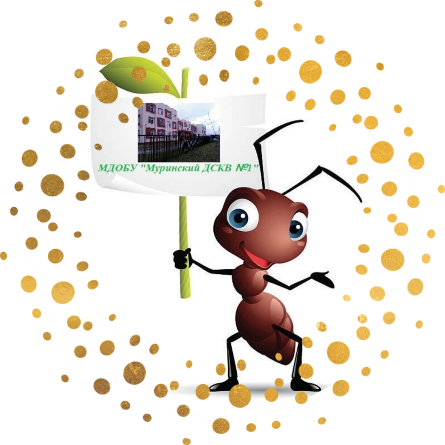 Отчёт по деятельности 
детского сада
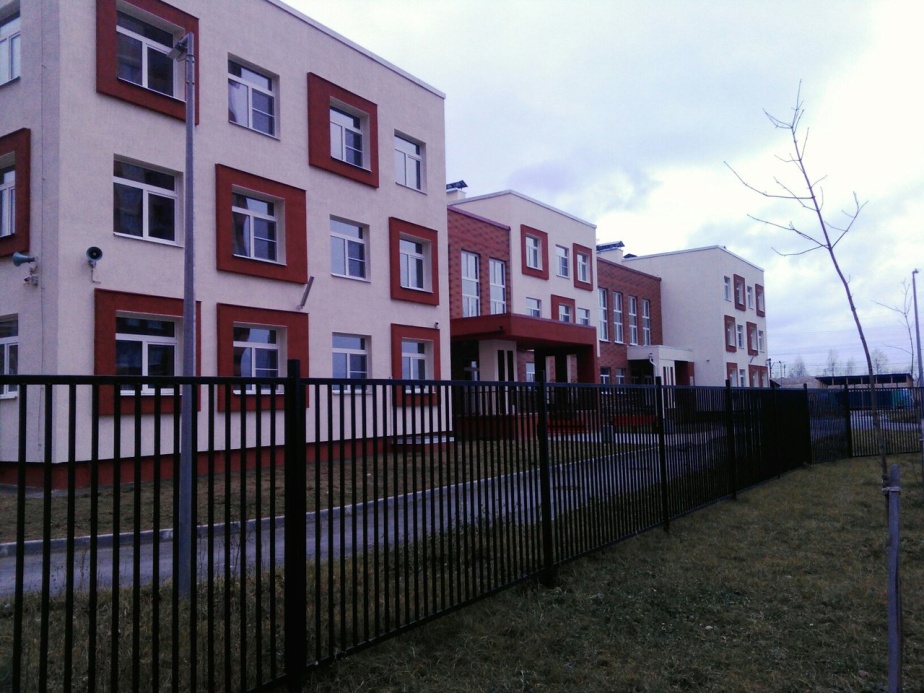 Муниципальное дошкольное образовательное бюджетное учреждение 
«Муринский детский сад комбинированного вида №1»
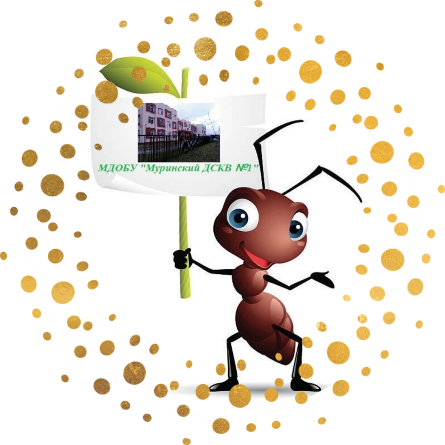 Мероприятия в марте месяце:
Музыкальные развлечения;
Педагогические часы;
Спортивные  развлечения;
Проектная деятельность;
Мастер-классы;
Конкурсы;
Выставки;
Выступление за пределами детского сада
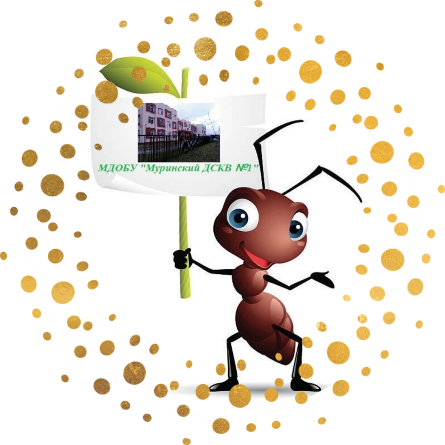 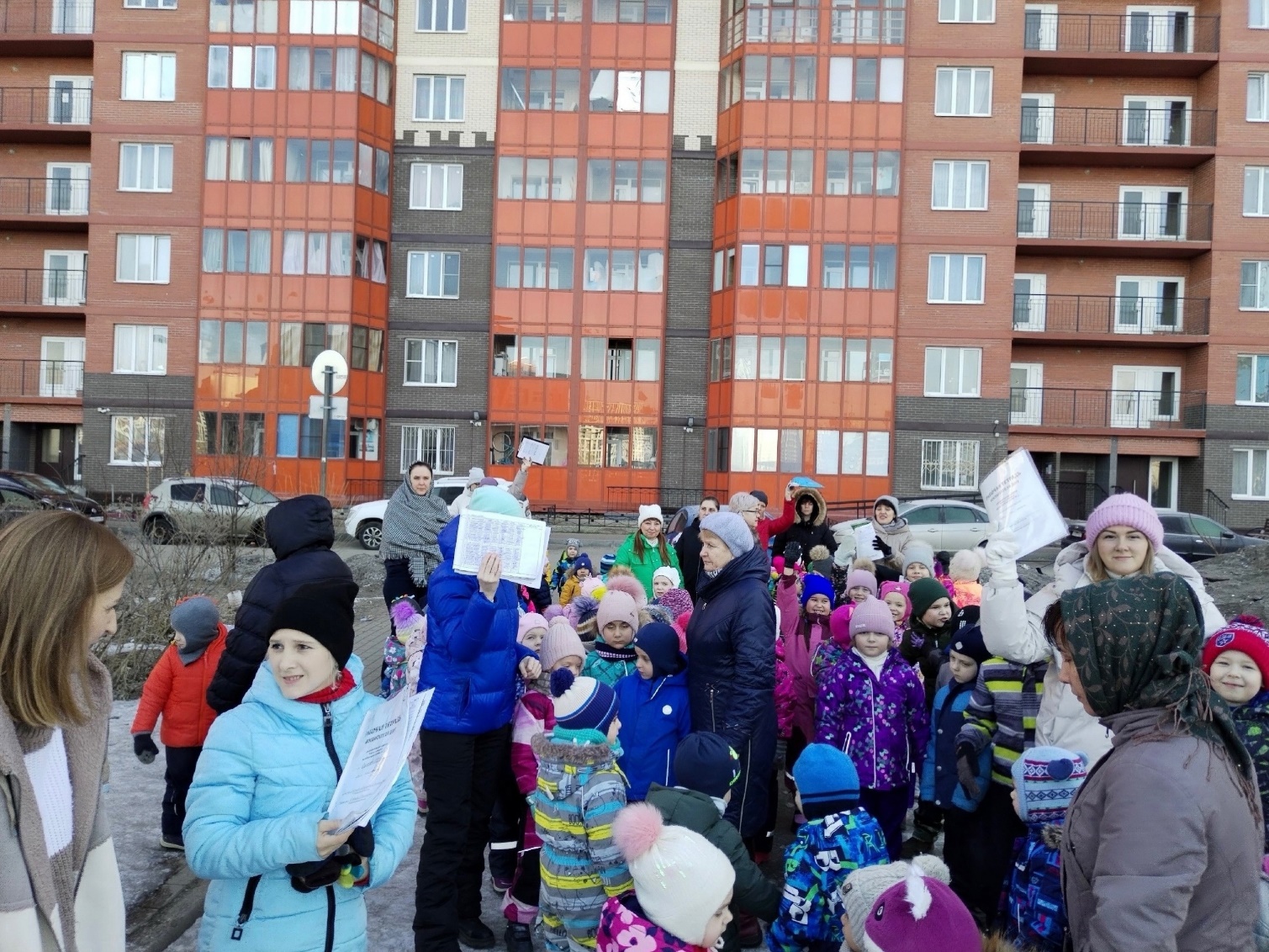 12 марта в нашем детском саду была проведена плановая, практическая тренировка по отработке плана эвакуации детей и сотрудников на случай возникновения пожара.
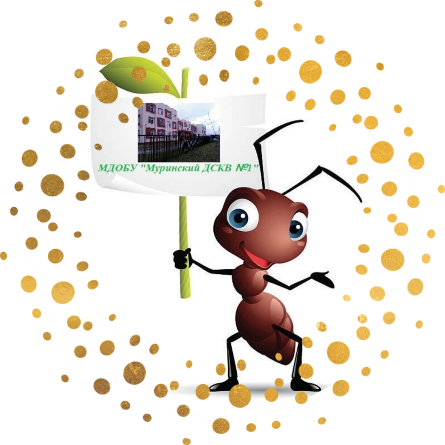 Весна идёт, весне дорогу!
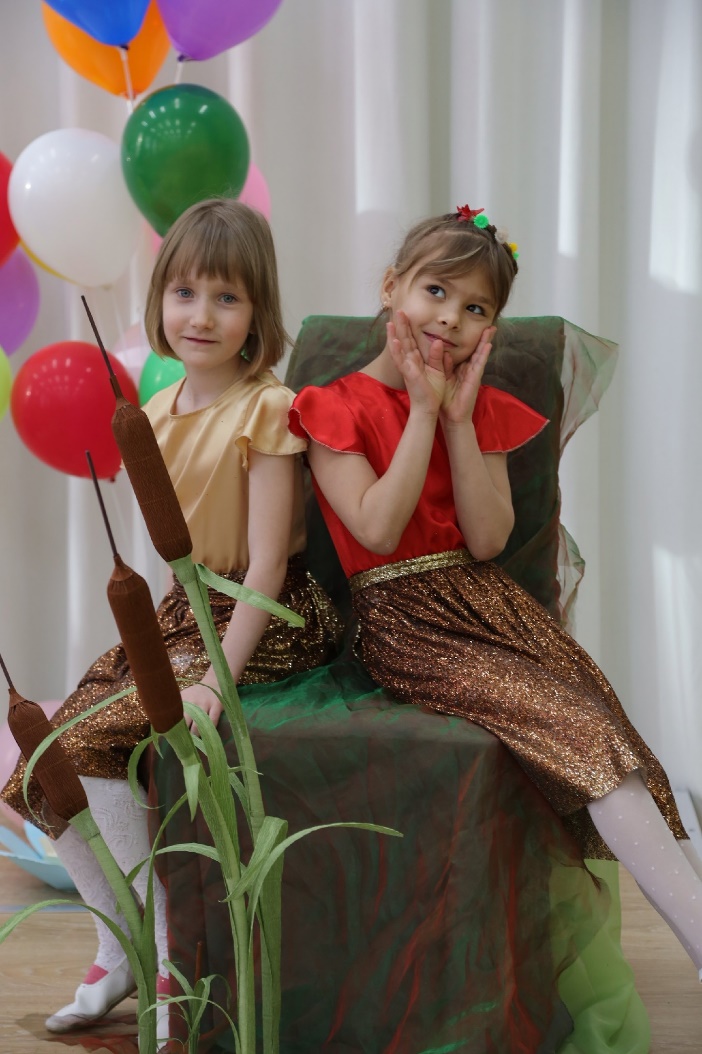 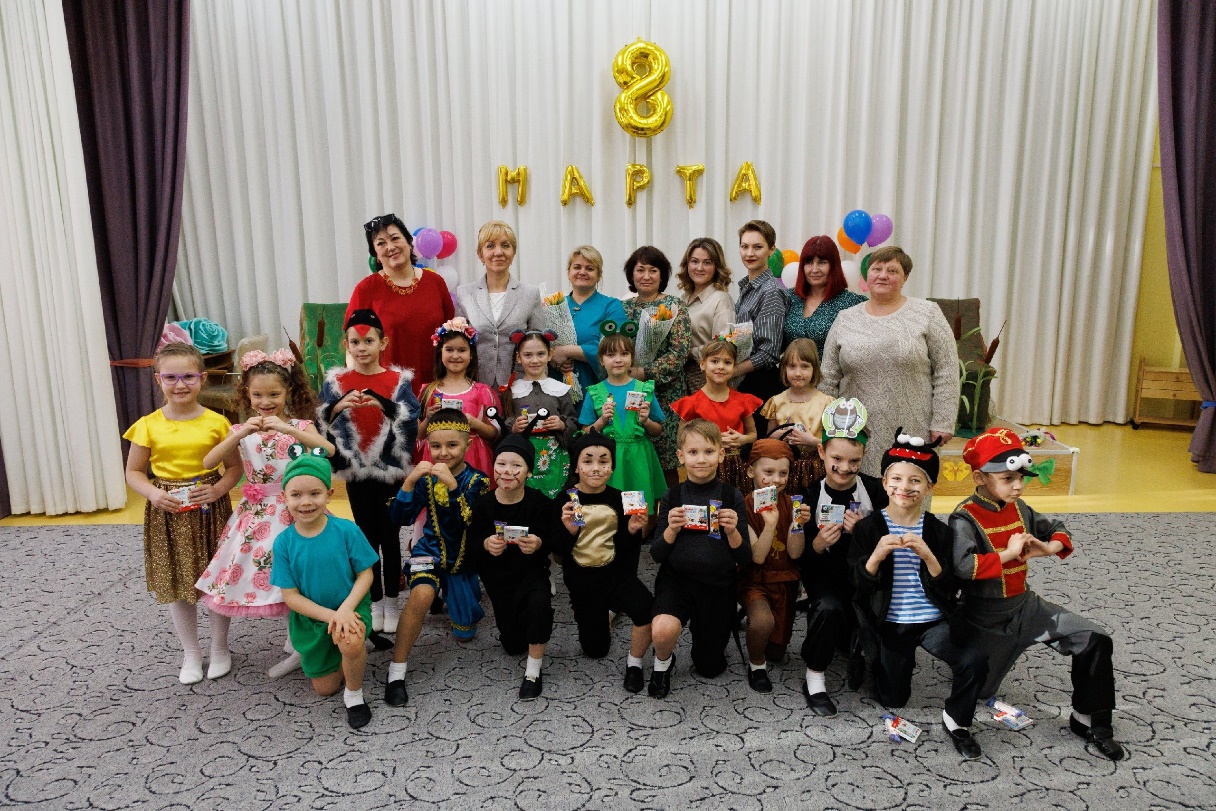 Группа №9
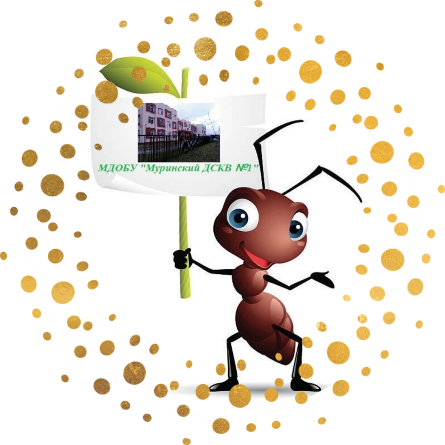 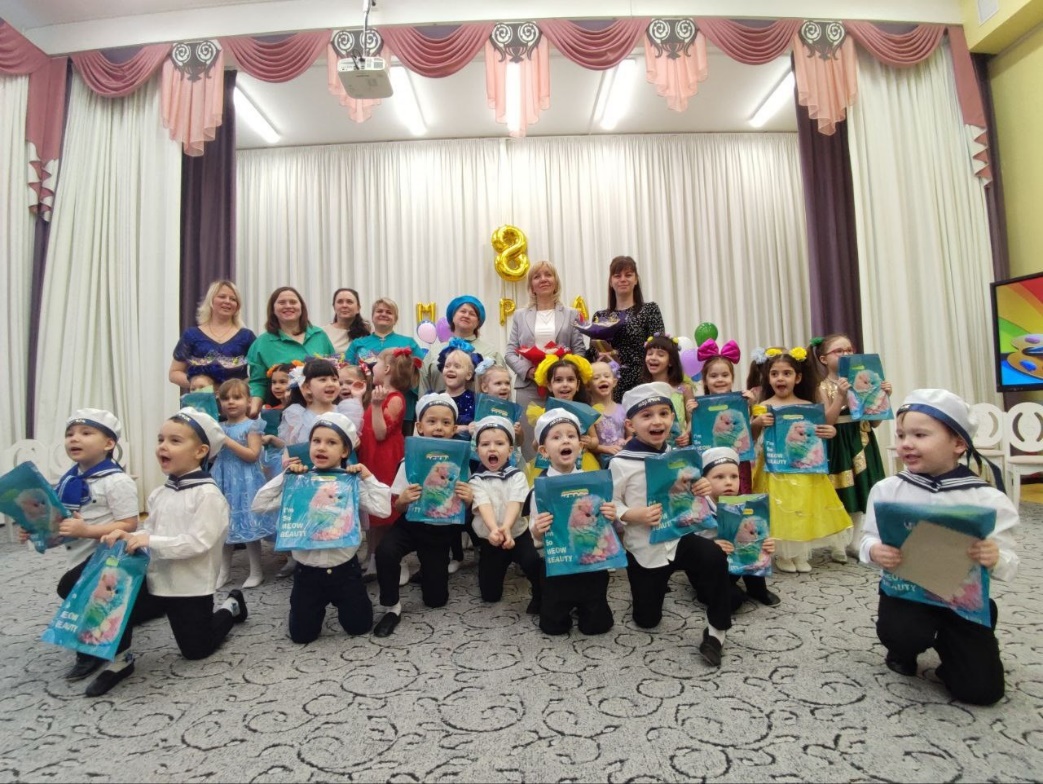 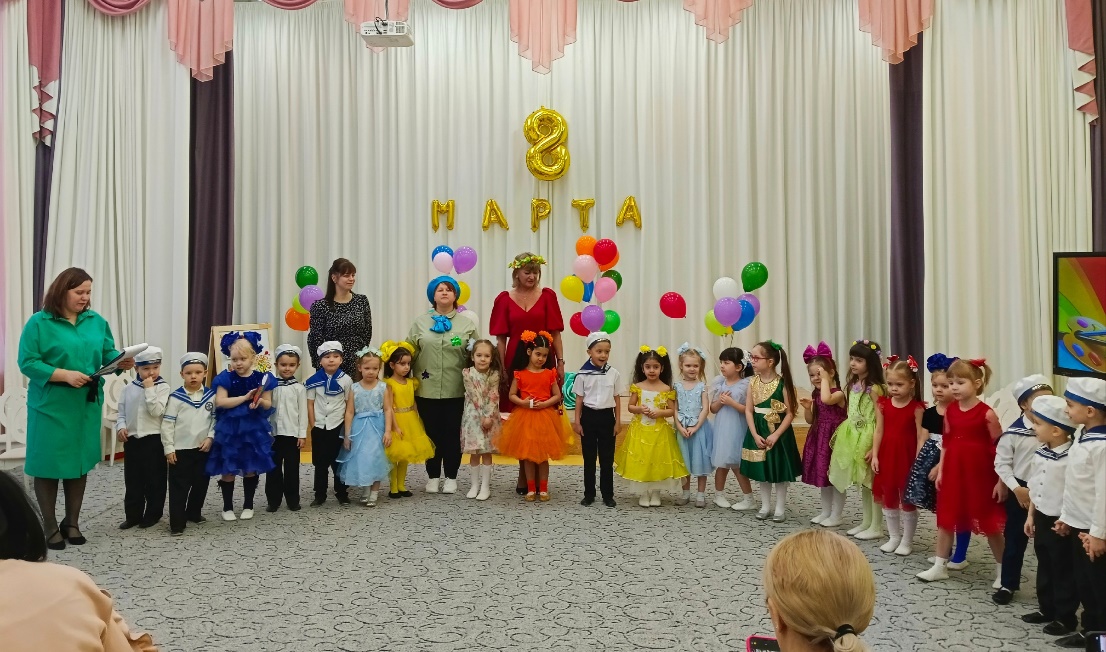 Группа №5
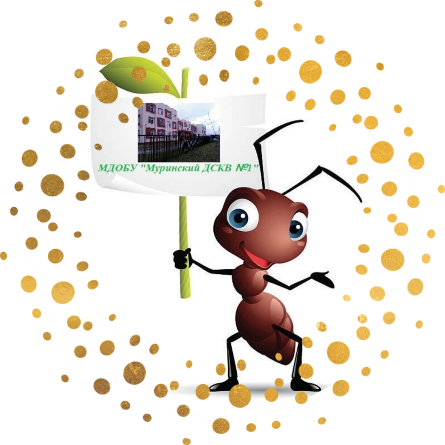 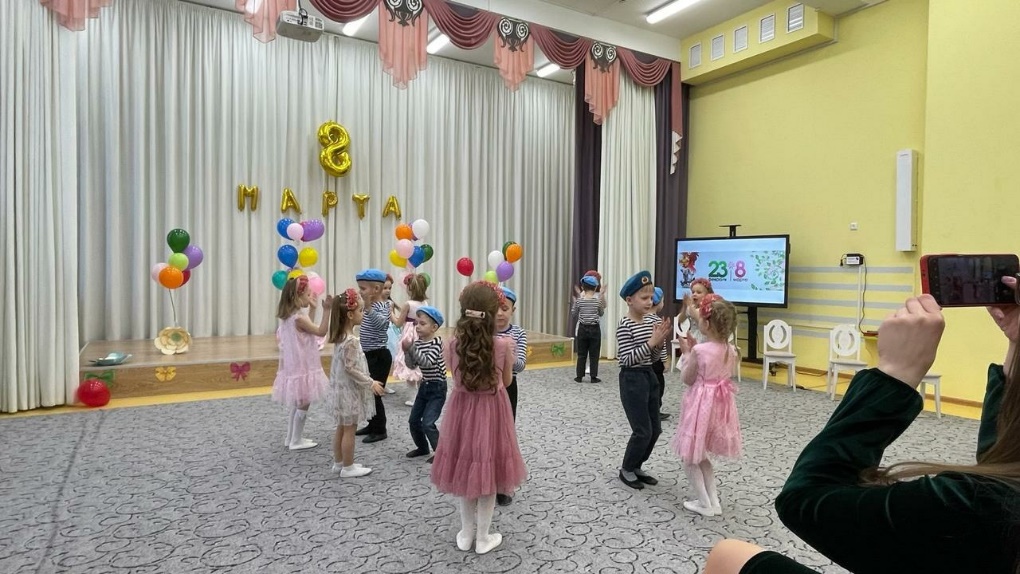 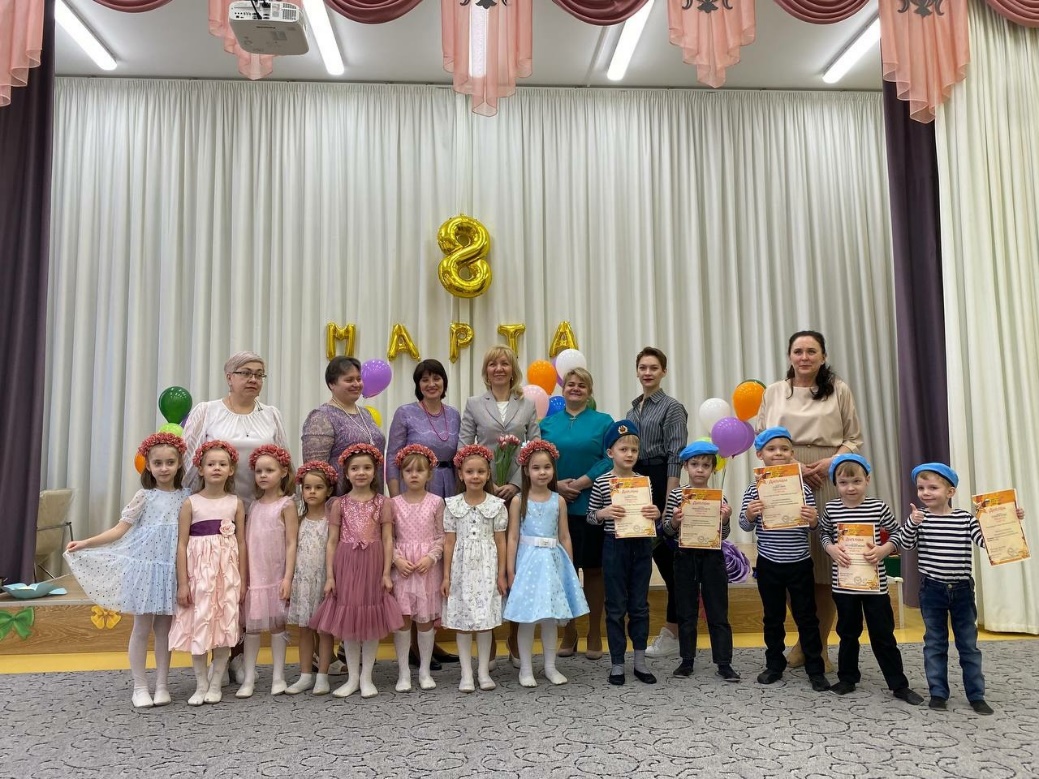 Группа №7
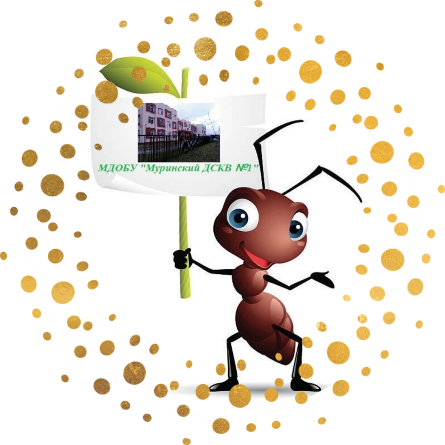 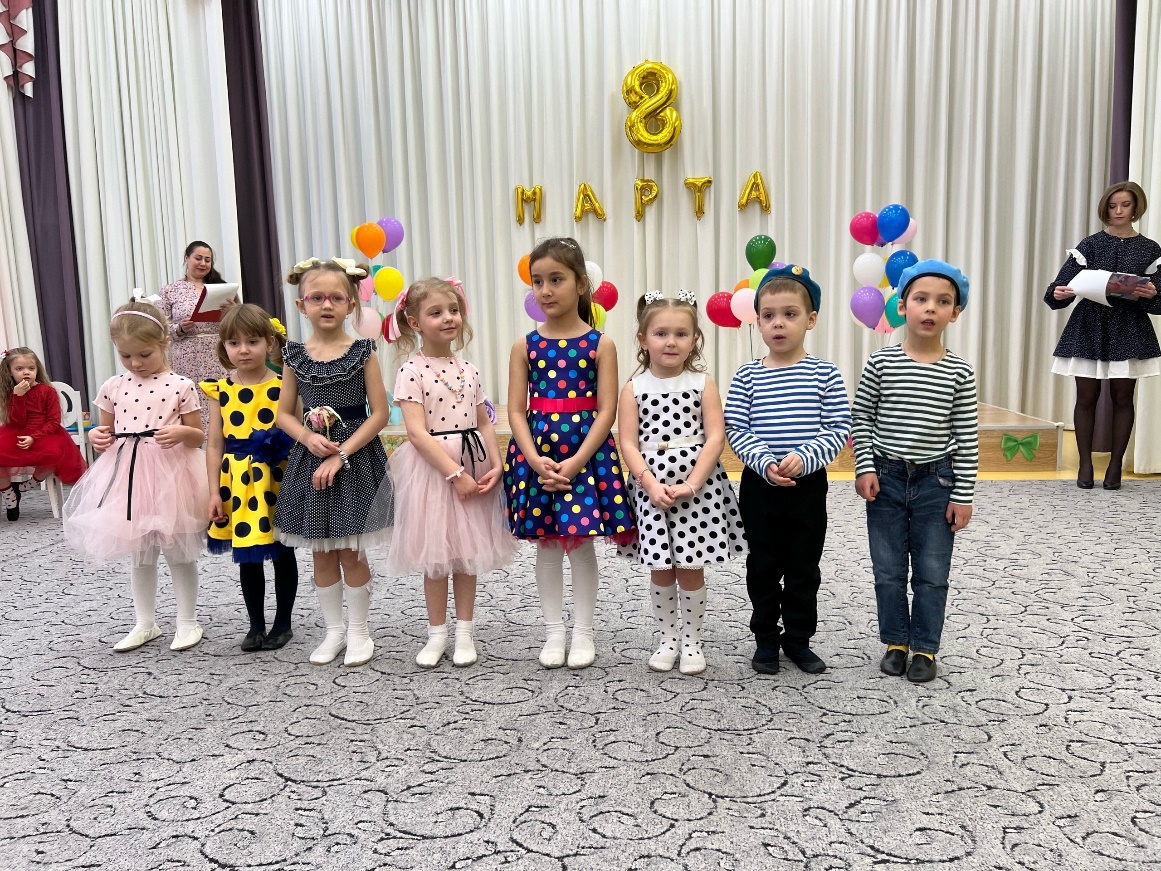 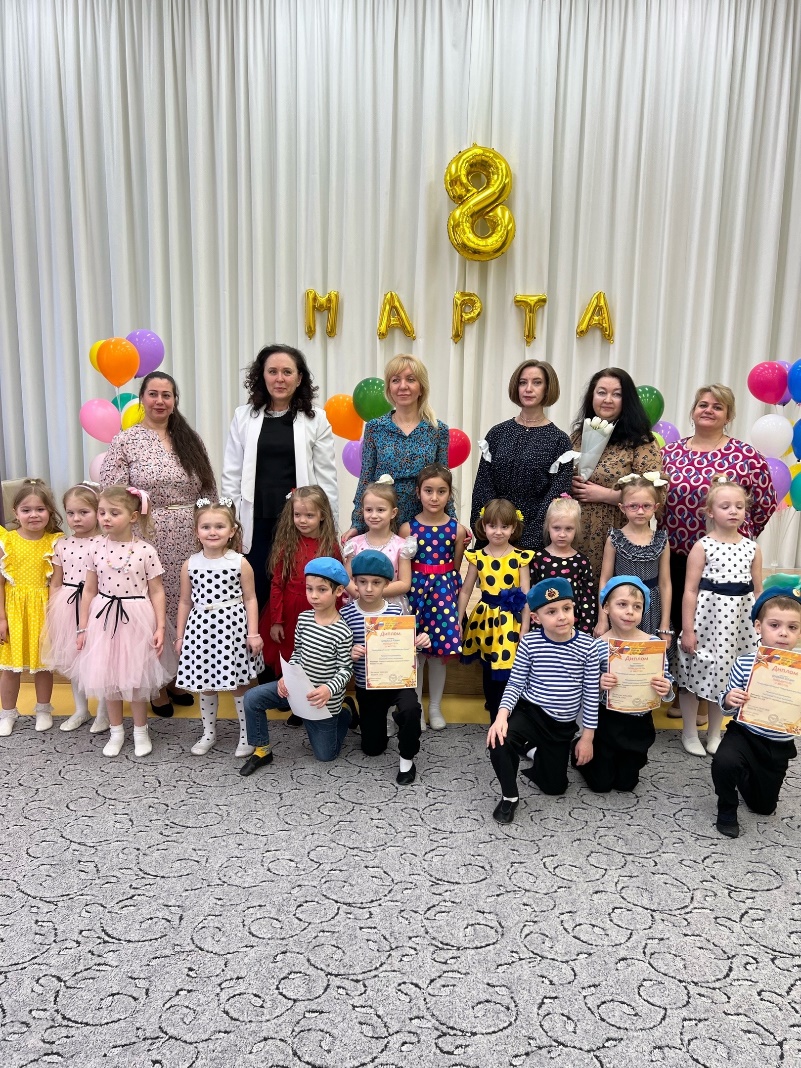 Группа №11
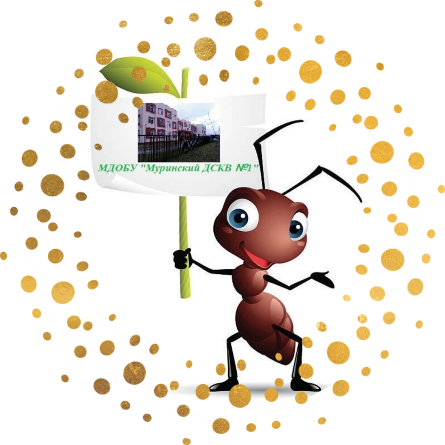 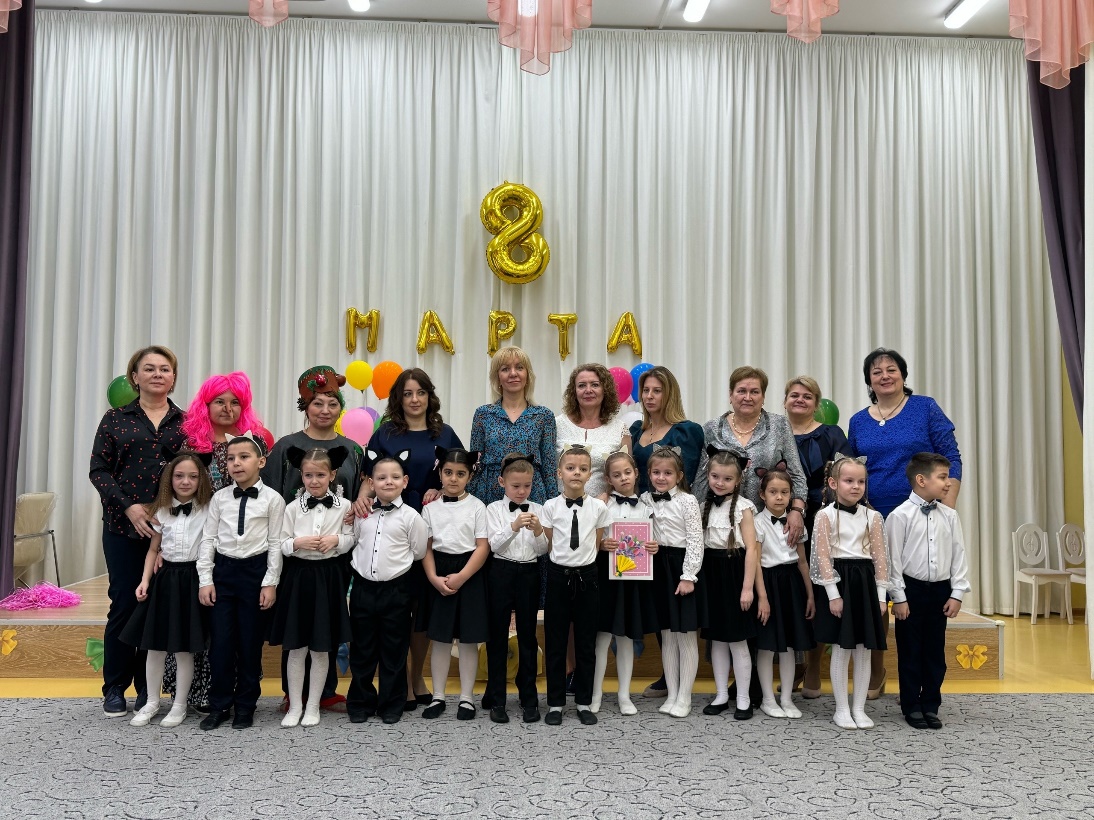 Группа №13
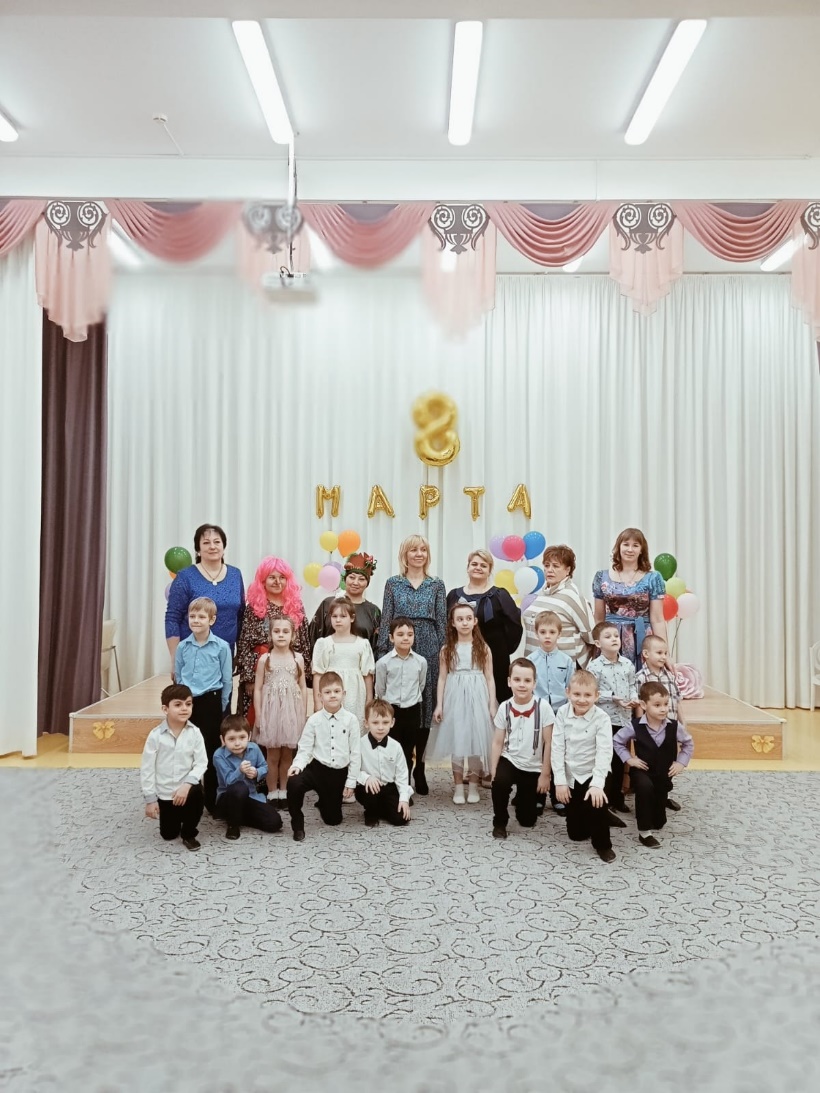 Группа №6
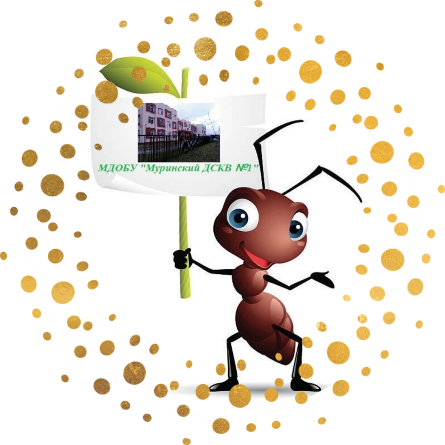 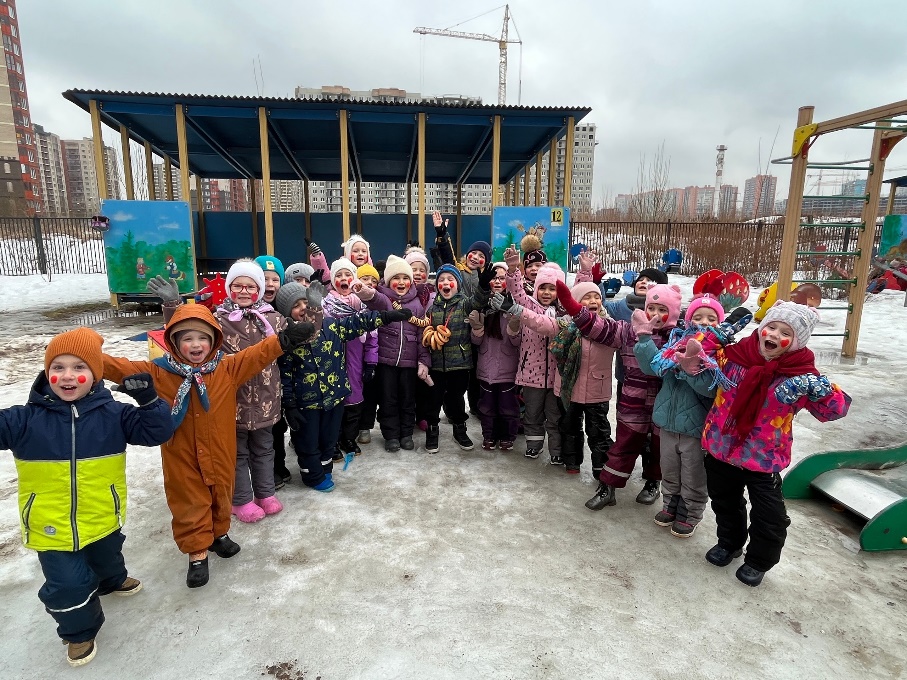 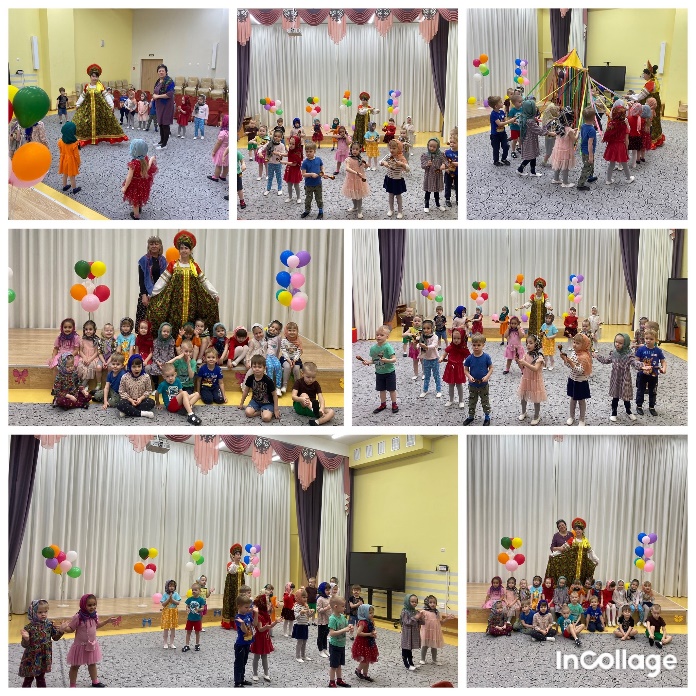 Масленица расписная!Развесёлая, святая!Дружно, весело пришла,Хороводы развела!Весело её отметимИ блинами всех мы встретим!Масленица — это весёлый, шумный и любимый всеми праздник.Дети долго готовились к этому событию и ждали его с нетерпением. Нарисовали плакат "Широкая Масленица!" На празднике узнали, как в старину праздновали Масленицу, что означает и откуда берёт начало этот обычай; проводили зиму с хороводами, конкурсами и народными забавами! Не остались дети и без угощения! Дорогие мамы и бабушки напекли тонких кружевных блинов.
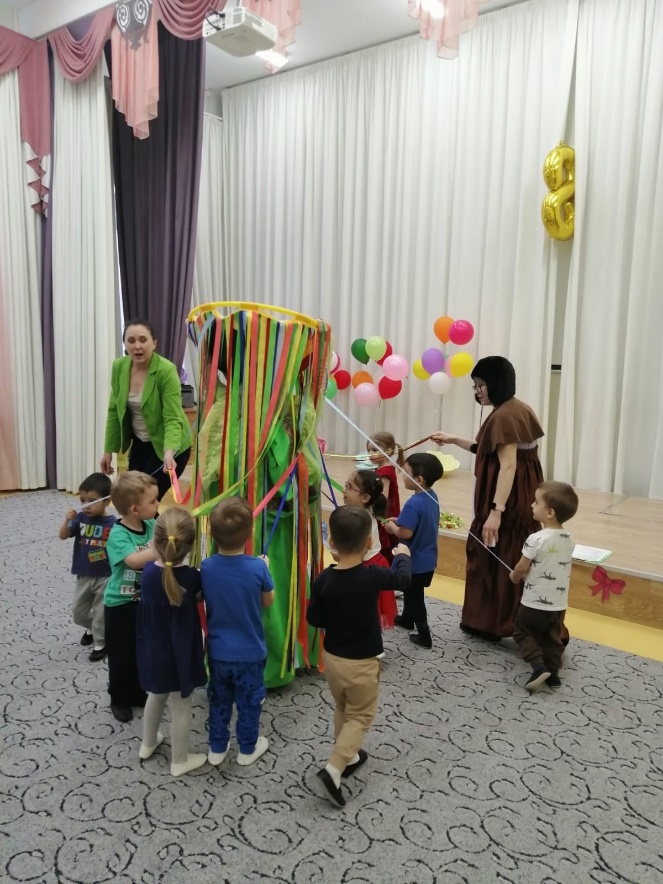 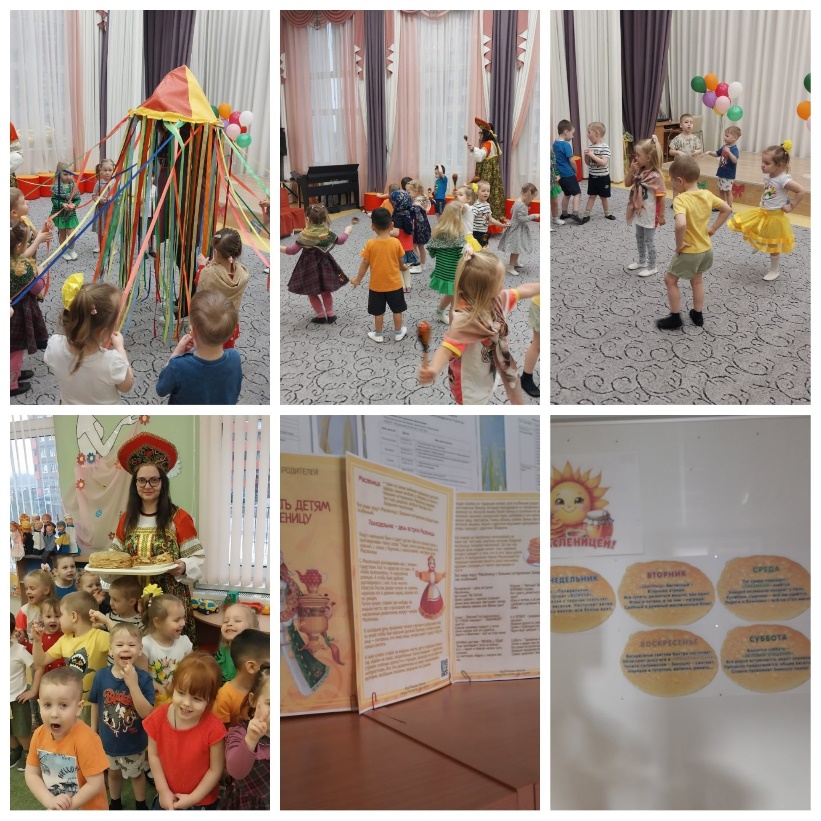 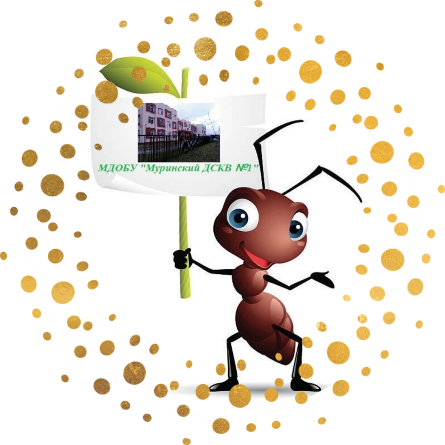 Воспитанники групп 6+13 встретили Масленицу в деревне Лаврики танцем и песней с ложками! Даже в такой промозглый, дождливый день ребята выступили на все 100%. Хочется сказать большое спасибо им, а так же родителям, которые привезли деток.
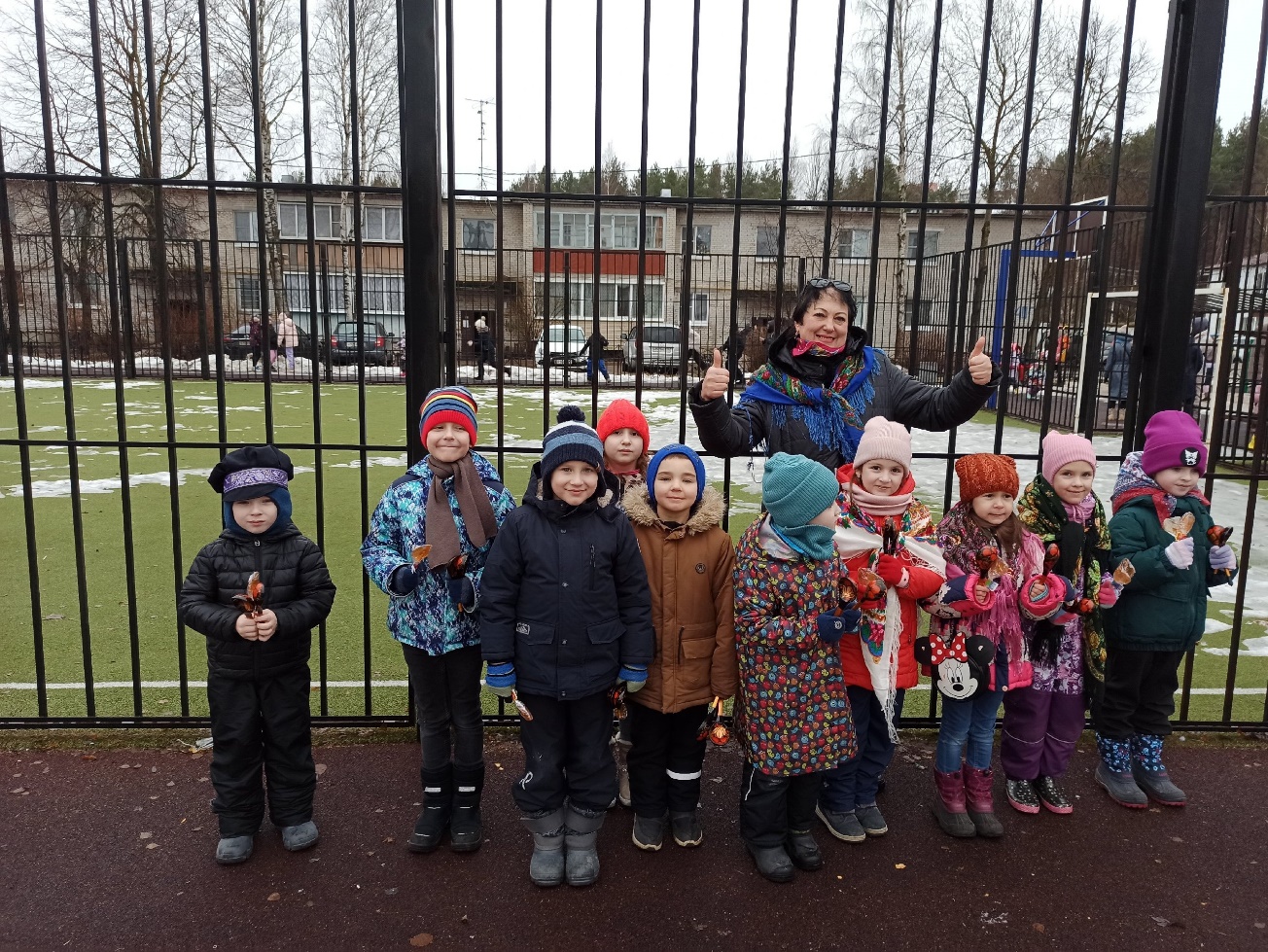 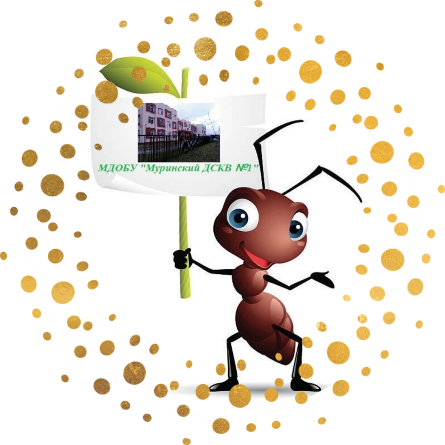 По традиции, каждый год с детьми садим лучок, срезаем его и на обед дети с удовольствием повышают иммунитет. Вот и в этом году время подошло, мы посадили в группе 3 "Черепашки" лук!Посадка лука – это и эксперимент, и опыт, и ведение дневника наблюдений, и первые зеленые витамины. И нет ничего приятнее, когда первая зелень поспевает прямо у ребят на глазах. А сам процесс наблюдения за ростом растения способствует развитию любознательности и наблюдательности. У ребят возникает умение радоваться красоте выращиваемых растений и гордиться результатами своего труда.Процесс посадки лука для детей был интересным, а теперь все с нетерпением будут ждать результата!
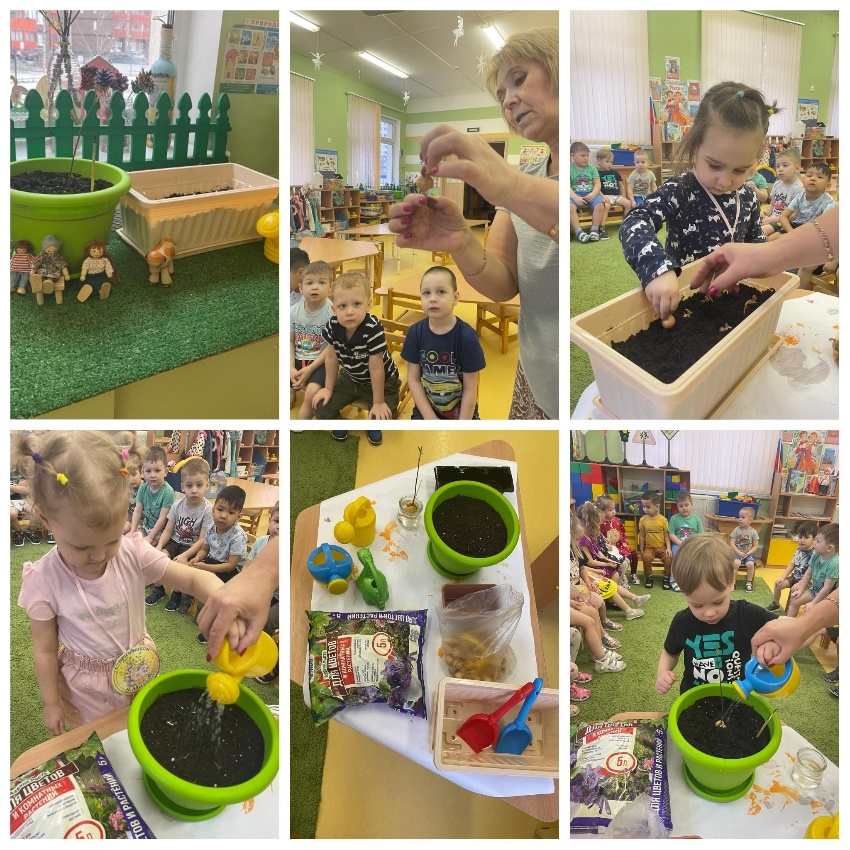 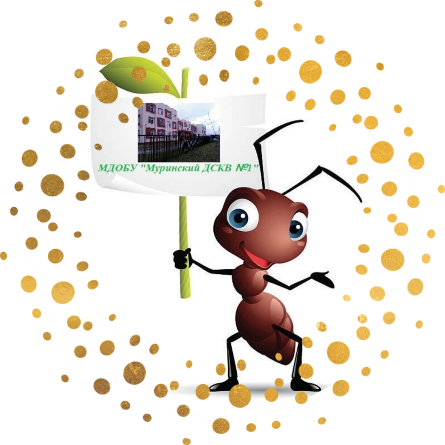 Наш воспитанник из группы "Совята!" Родин Герман вместе со своей бабушкой Кузнецовой Ольгой Викторовной участвовали в зимнем фестивале ГТО, успешно выступили в спартакиаде семейных команд, показали замечательный результат! От всей души поздравляем. Так держать!
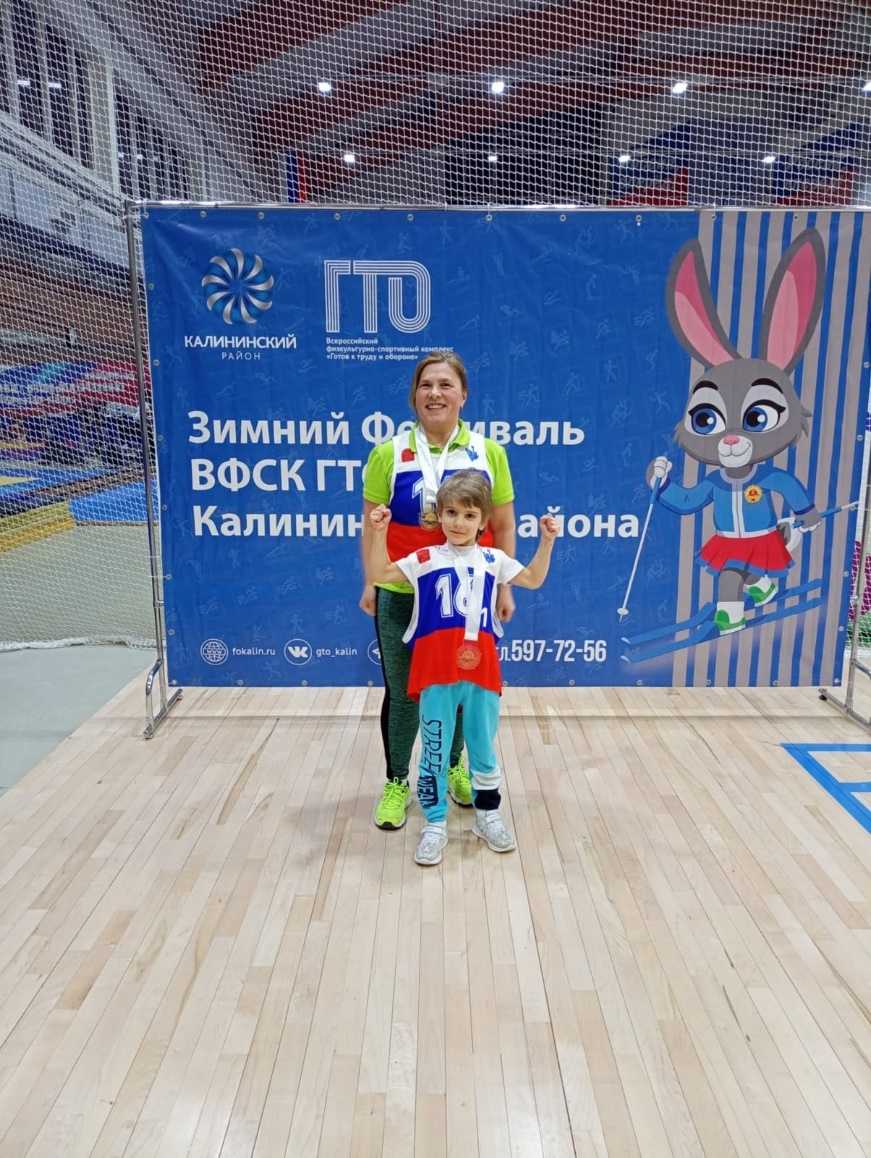 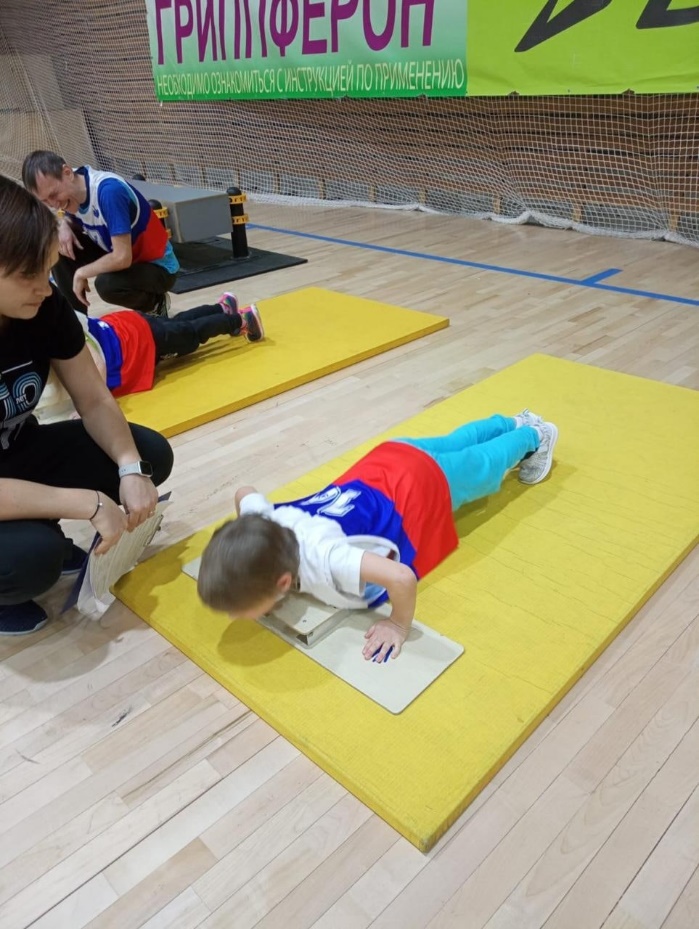 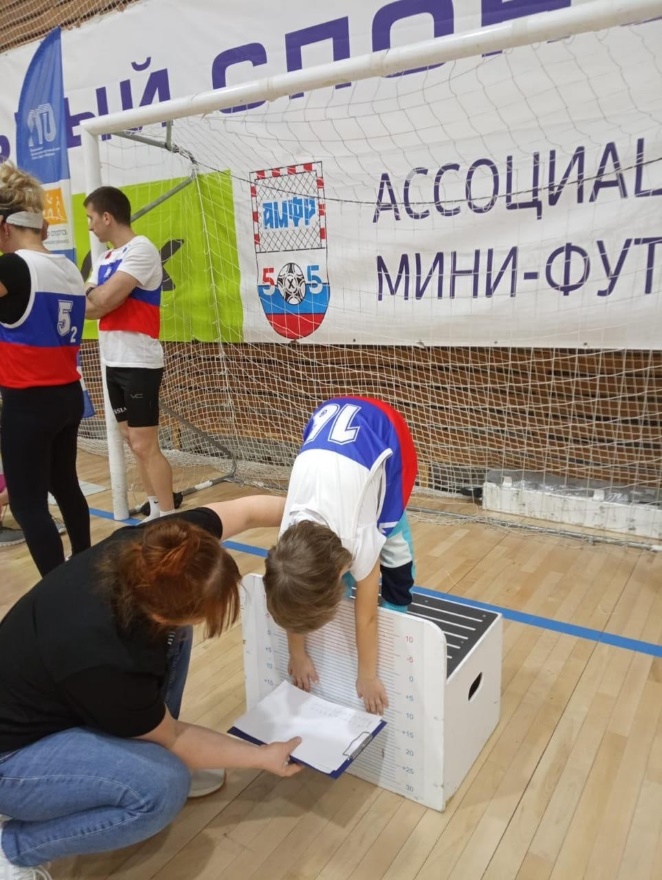 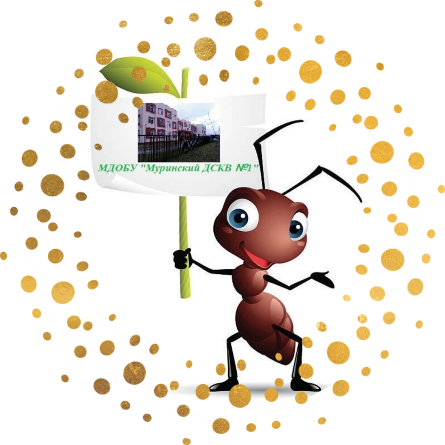 Наше творчество!
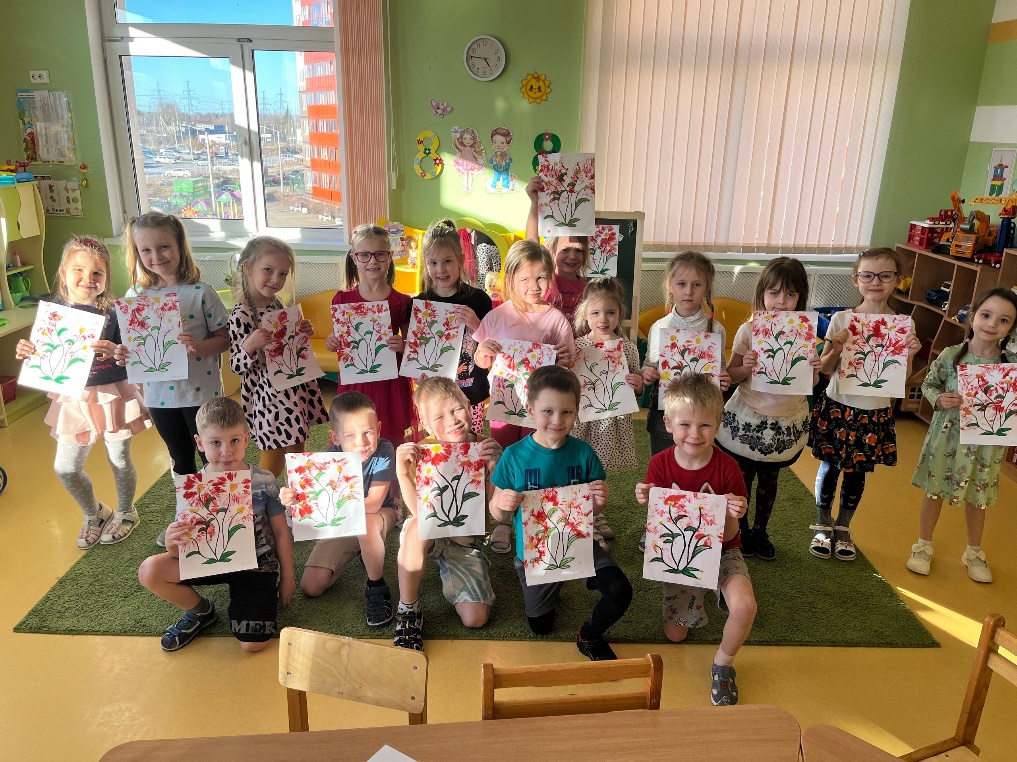 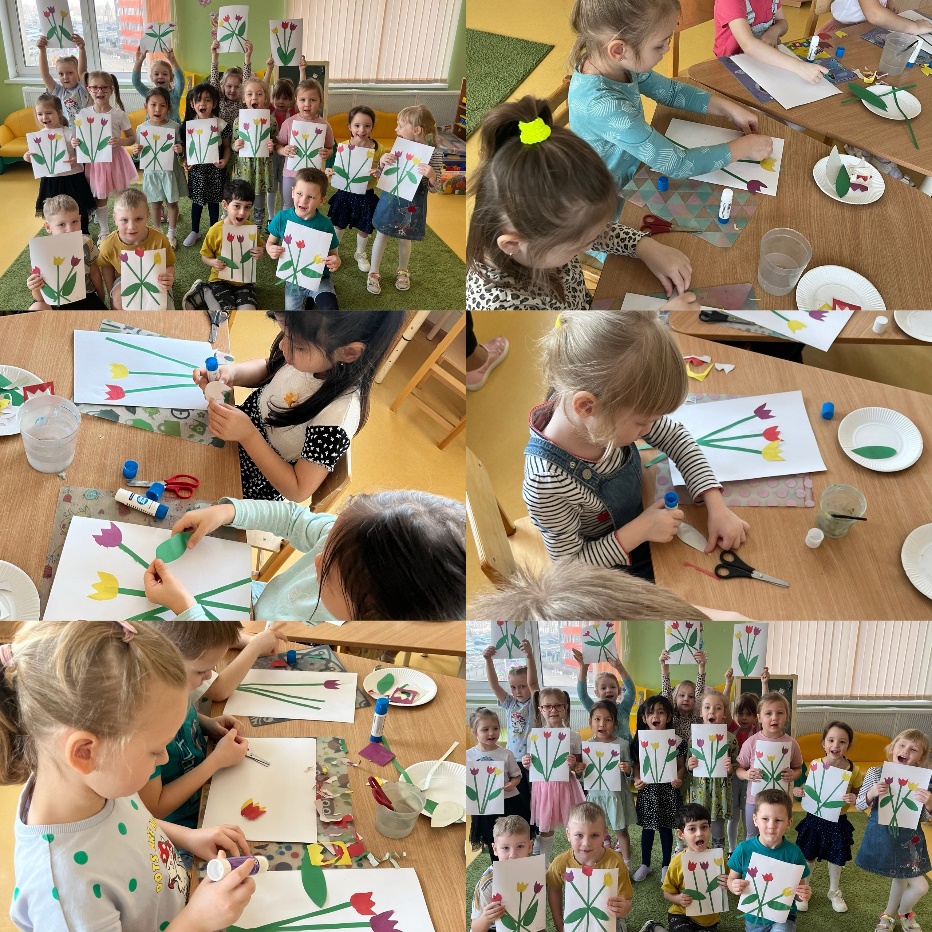 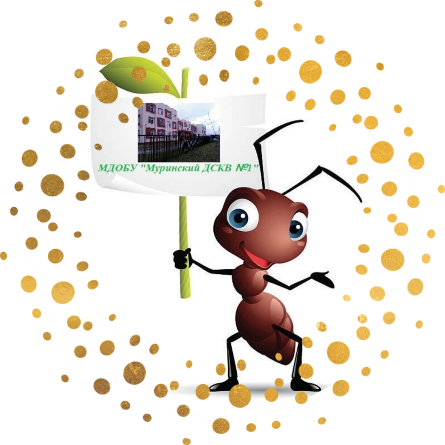 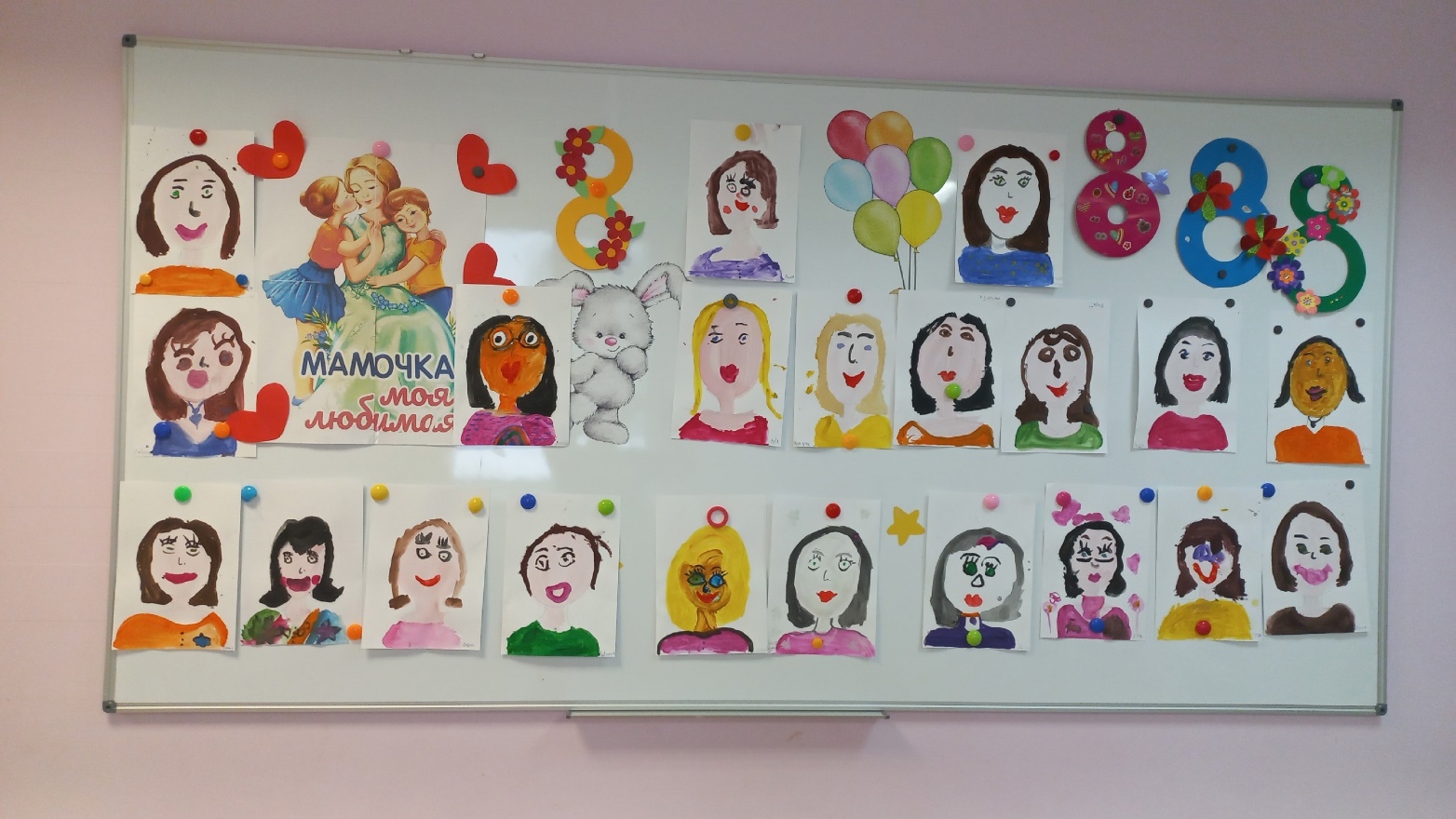 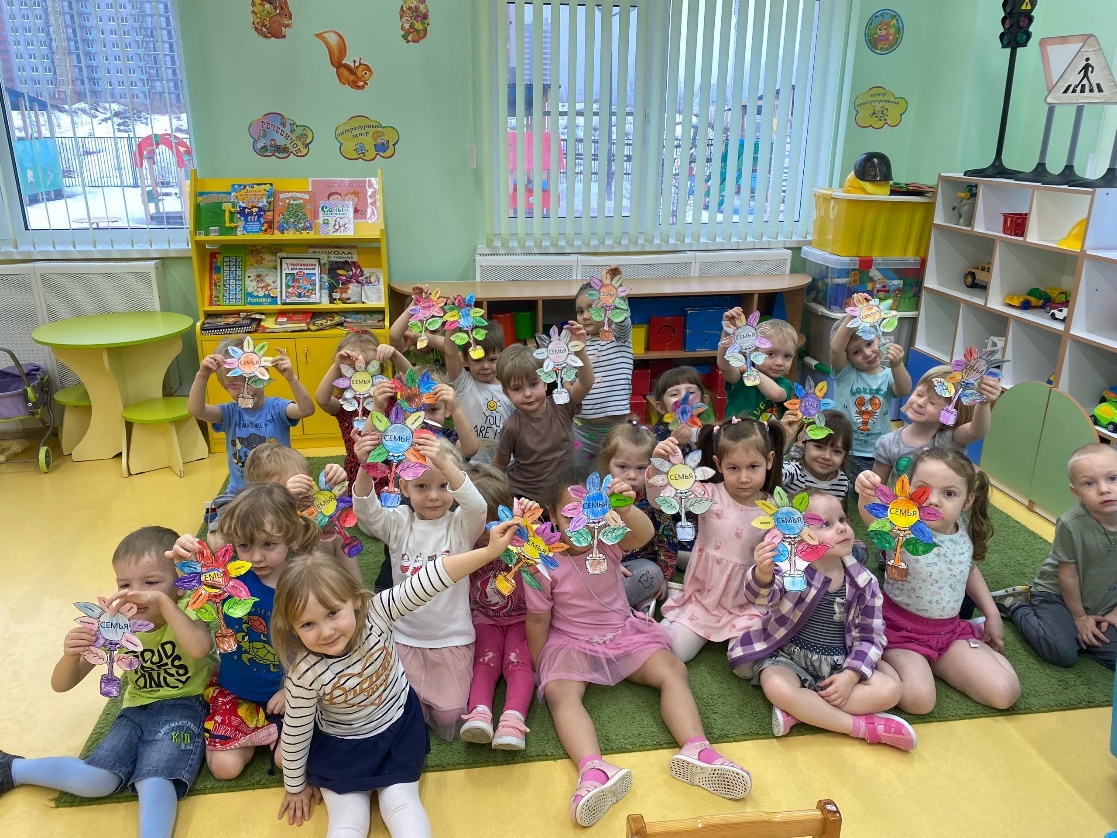 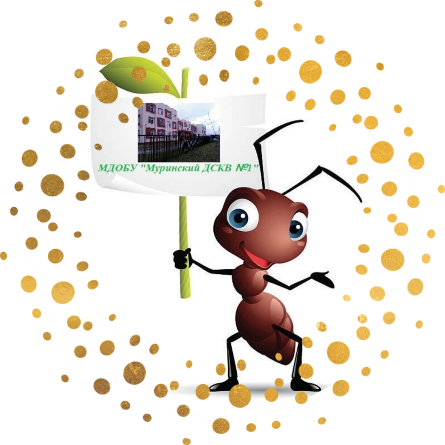 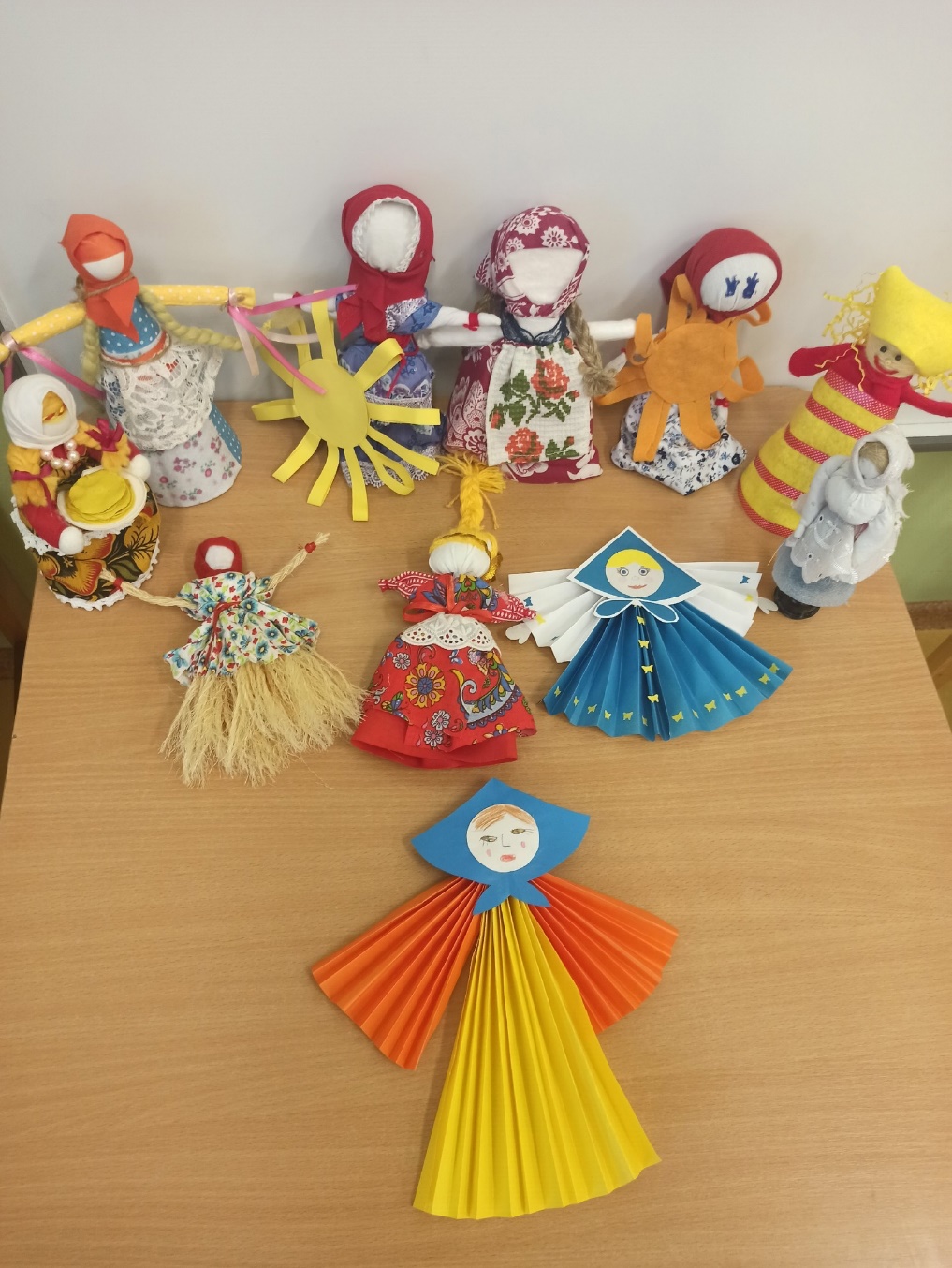 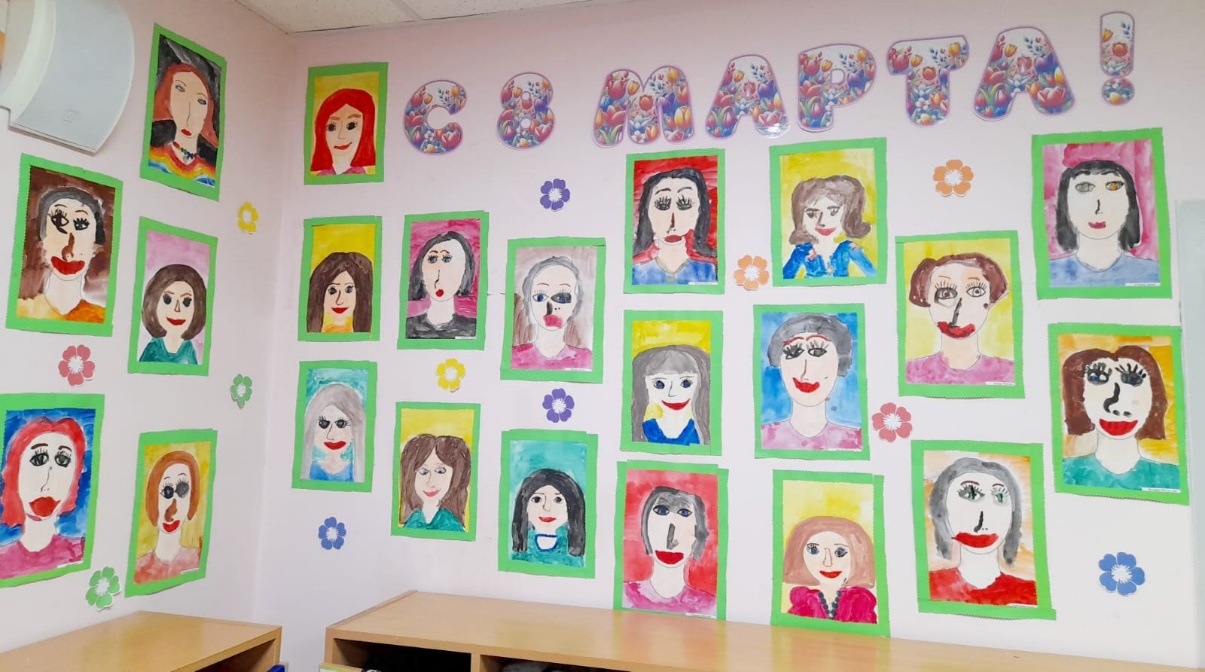 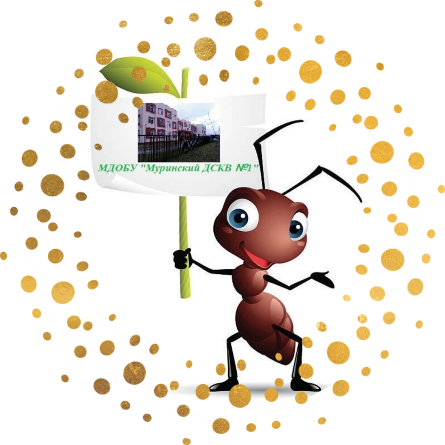 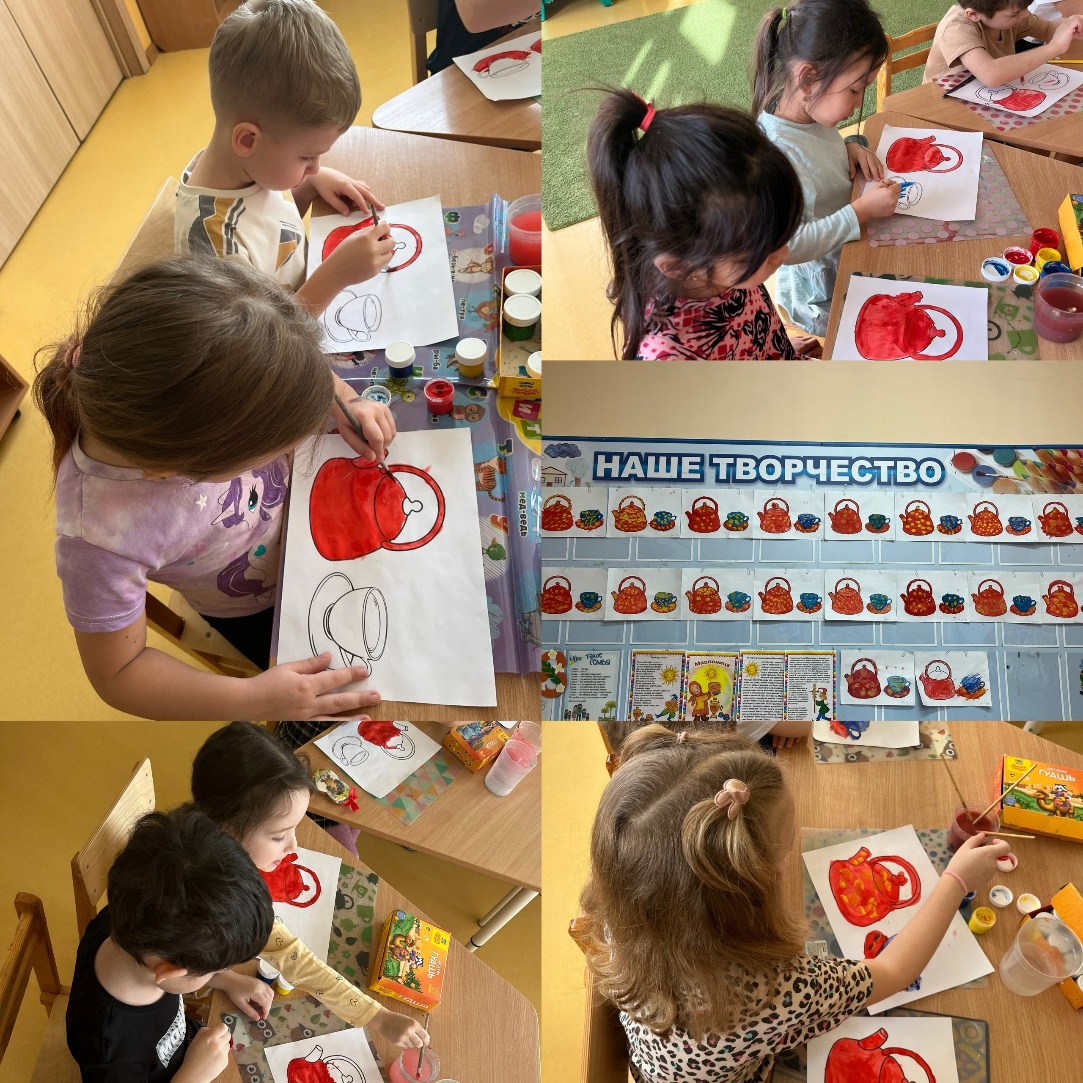 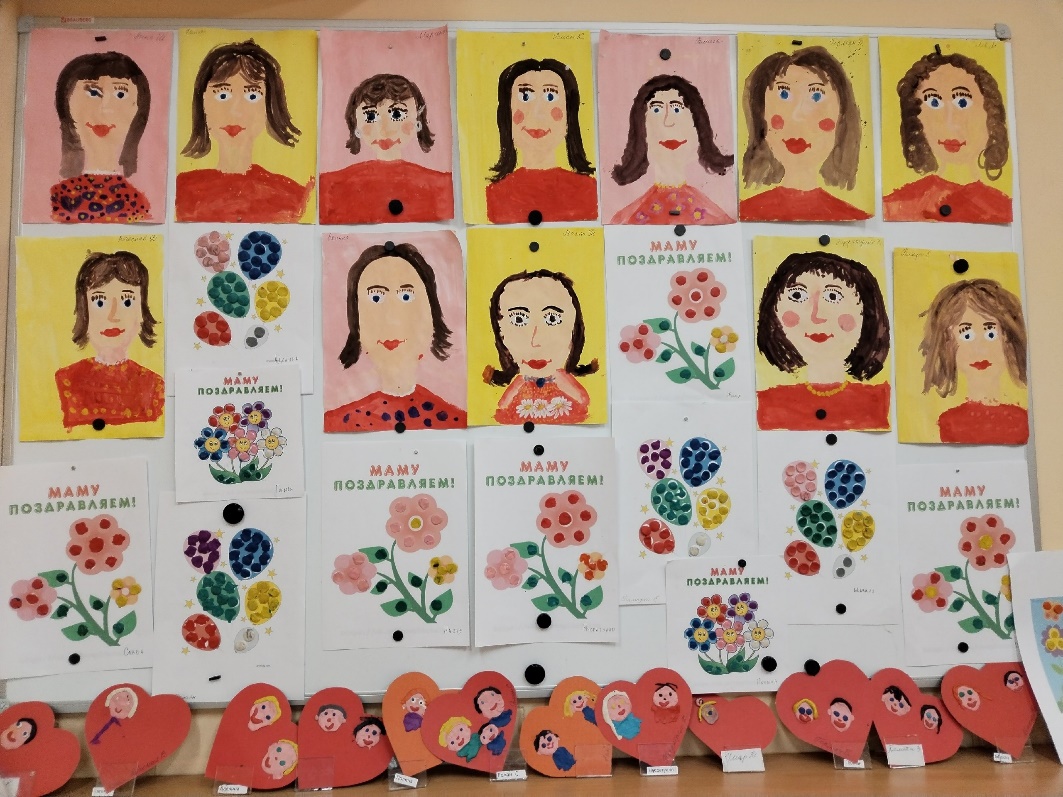 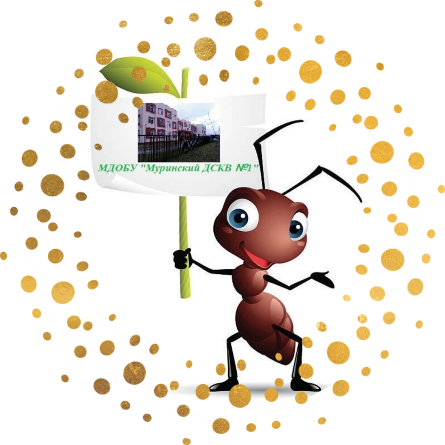 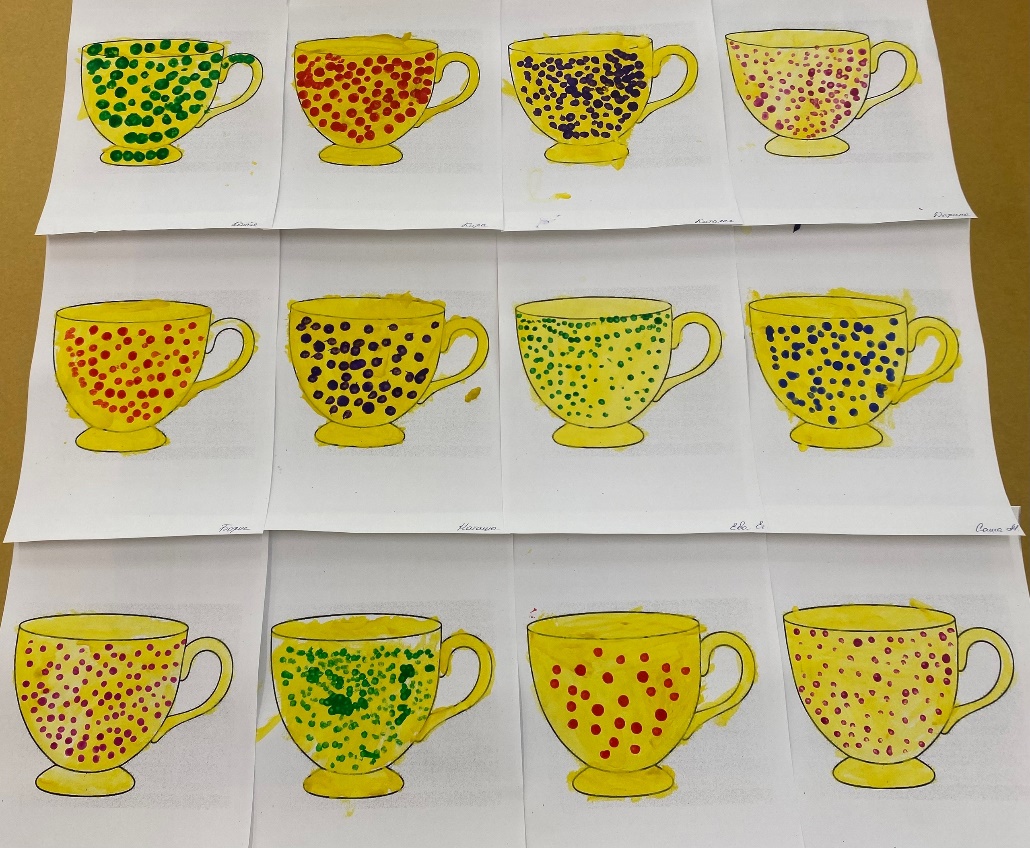 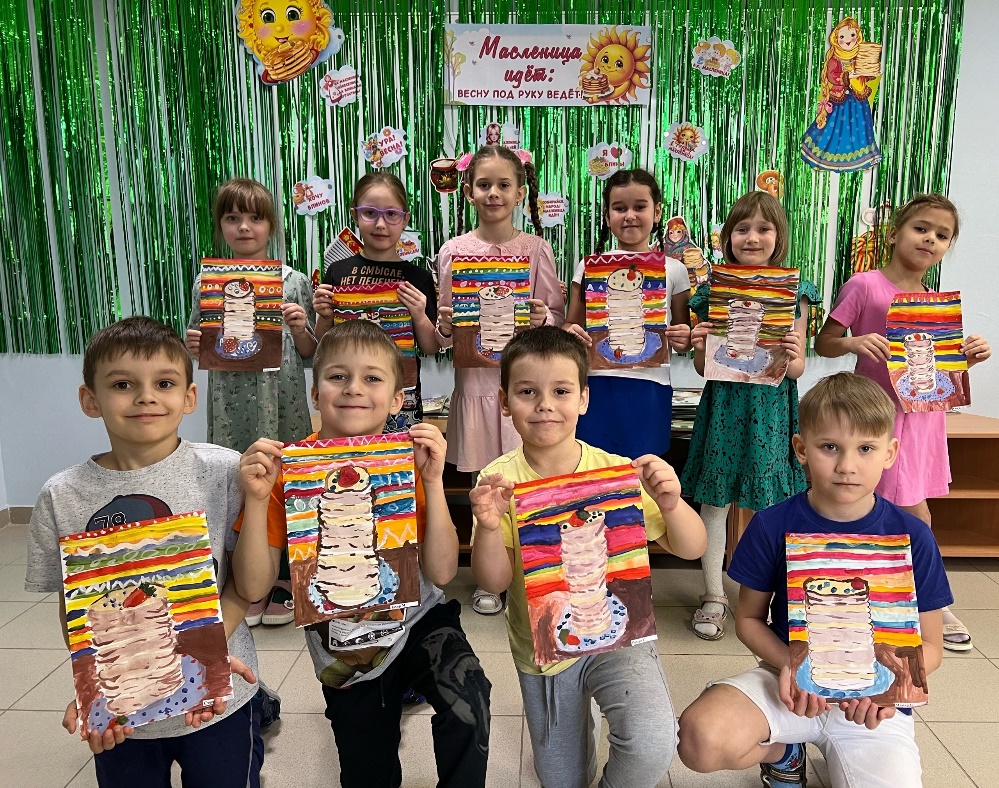 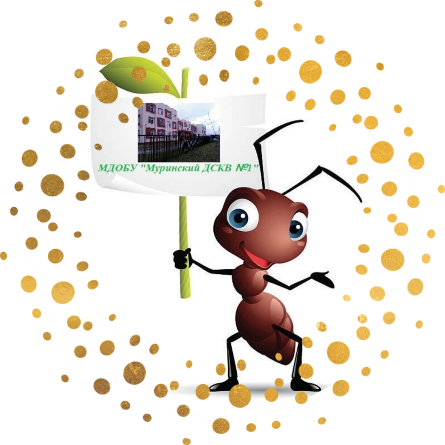 На занятии с учителем-логопедом!
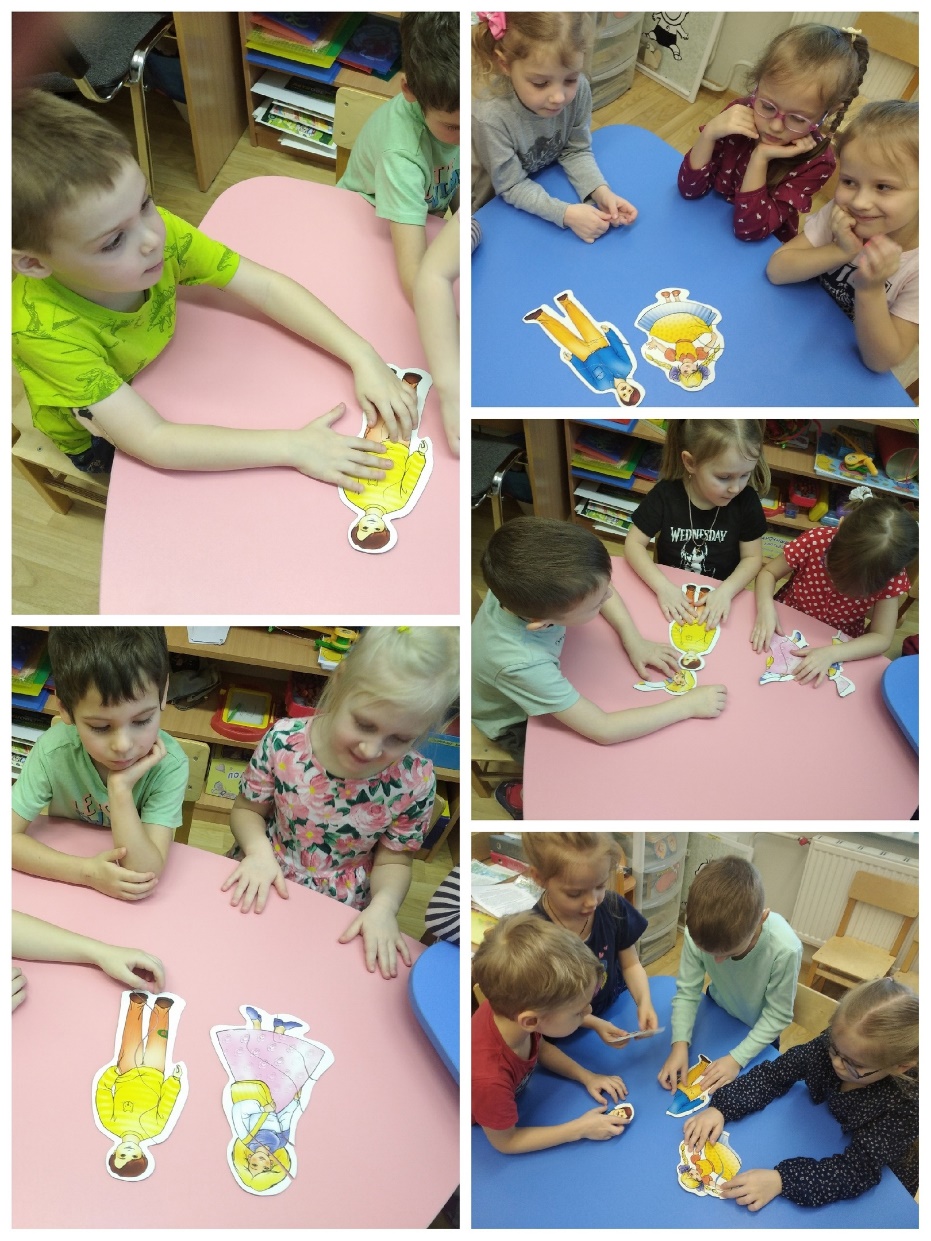 Начинается семьяС мамы, папы и меня,И с домашней суеты,Со стоянья у плиты,И с прогулок в выходной,И с дураченья со мной,И с любви счастливых глазИ со снимков, что про нас!На логопедических занятиях "Затейники" говорили о семье, "рисовали" свой портрет и составляли рассказ о себе и семейных традициях, а так же познакомились с согласным звуком и буквой М.
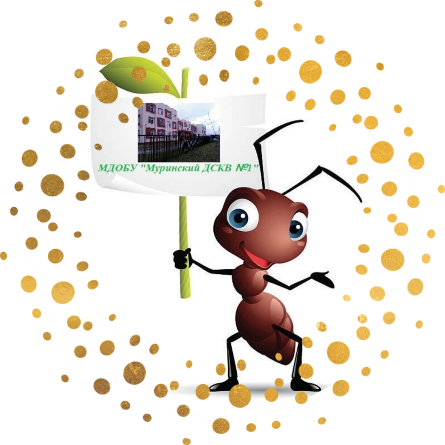 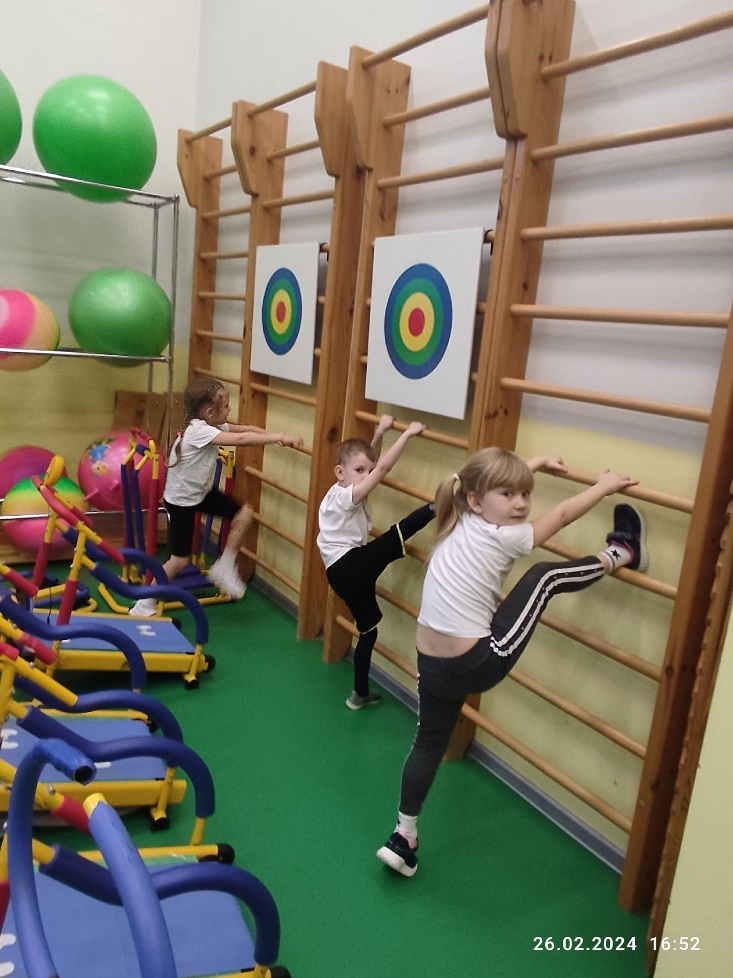 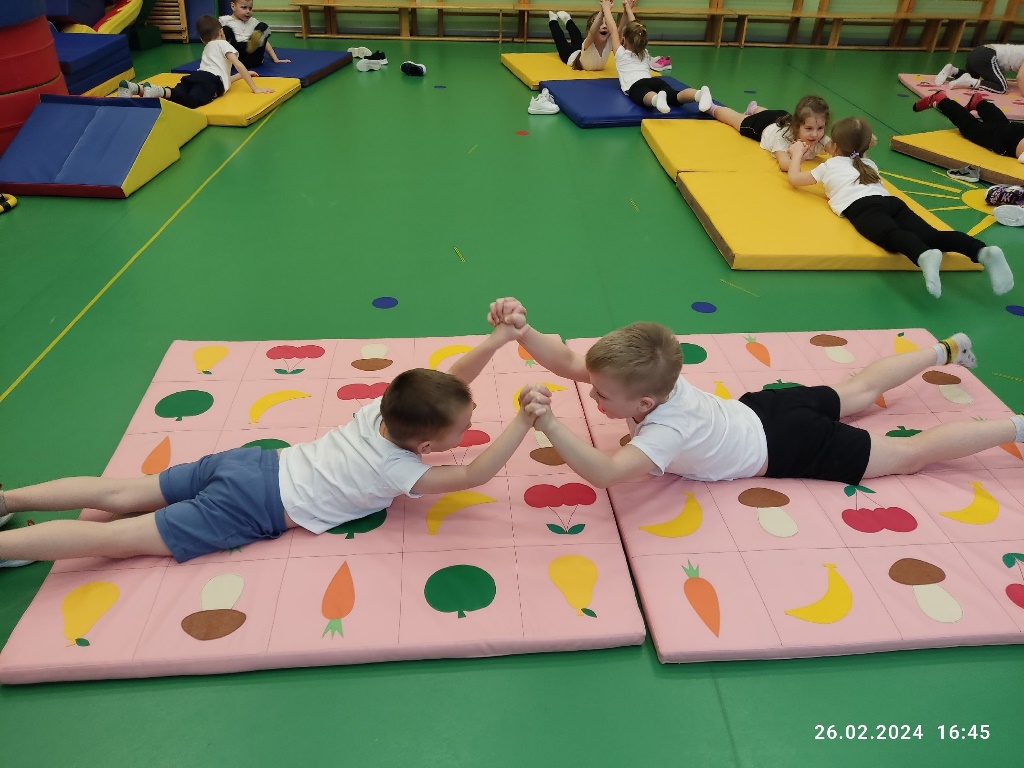 На занятиях по фитнесу продолжаем развивать гибкость,равновесие,занимаемся профилактикой плоскостопия,играем в новые игры.
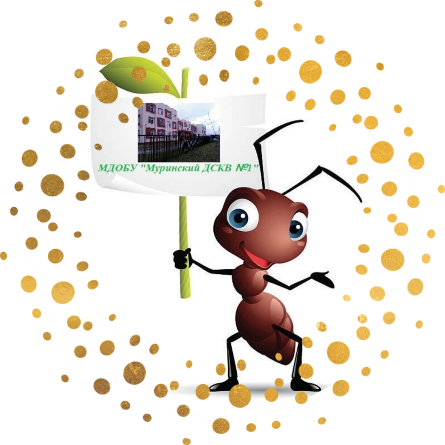 Спасибо за внимание!